«Памятник в деревне Южная»
Памятник воинам-землякам
Бессмертный полк
Традиционный митинг  у памятника  защитников Родины. Возложение цветов к обелиску. Поздравление  ветеранов труда и детей войны. 2010 год.
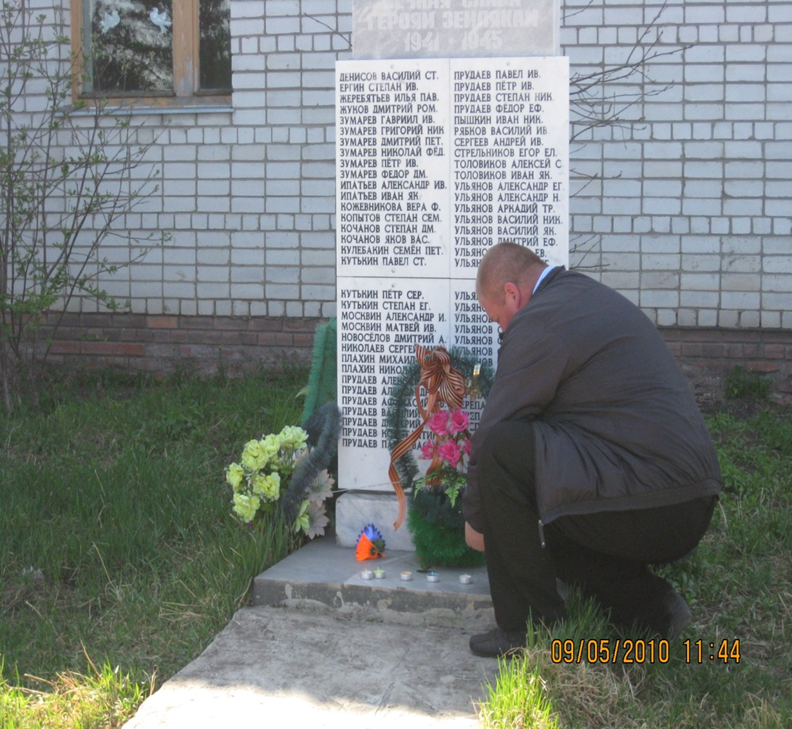 Мои земляки – фронтовики.
Грянула война, и из нашего села мужское население стали мобилизовать в действующую Красную Армию. Наши односельчане воевали на всех фронтах, где гремела Отечественная война. Многие не вернулись с войны: пали смертью храбрых, пропали без вести. Вернувшиеся с войны прожили недолго, из-за тяжелых ранений.  Всего из Южной на войну ушло 46 человек.  Погибло 22 человека. 
Мои односельчане в основном имели гражданскую специальность- тракторист, поэтому на войне были танкистами и шоферами.
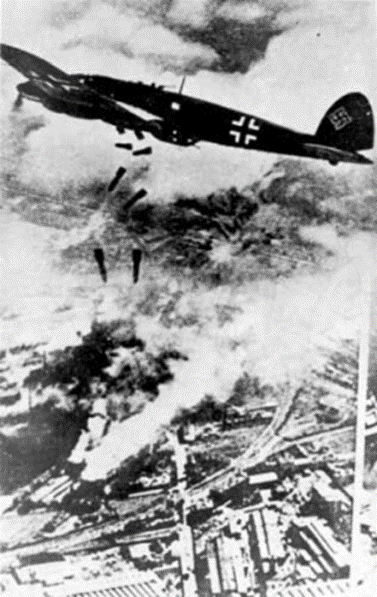 Павел Иванович Прудаев (1913 -1942гг.)
Родился в деревне Кутькино, работал механизатором.  Мобилизован Ялуторовским РВК в начале ВОВ в военном звании шофер. Пропал без вести в 1942 году. 
Найден в лесах Воронежской области, Острожского района у поселка Сторожевой вместе с десятью красноармейцами Ческидовой Татьяной Ивановной.
По посмертному медальону через военкомат о смерти Павла Ивановича была оповещена его дочь Плахина    (Прудаева) Валентина   Павловна, которая присутствовала на перезахоронении отца 
     4 мая 2010 года.
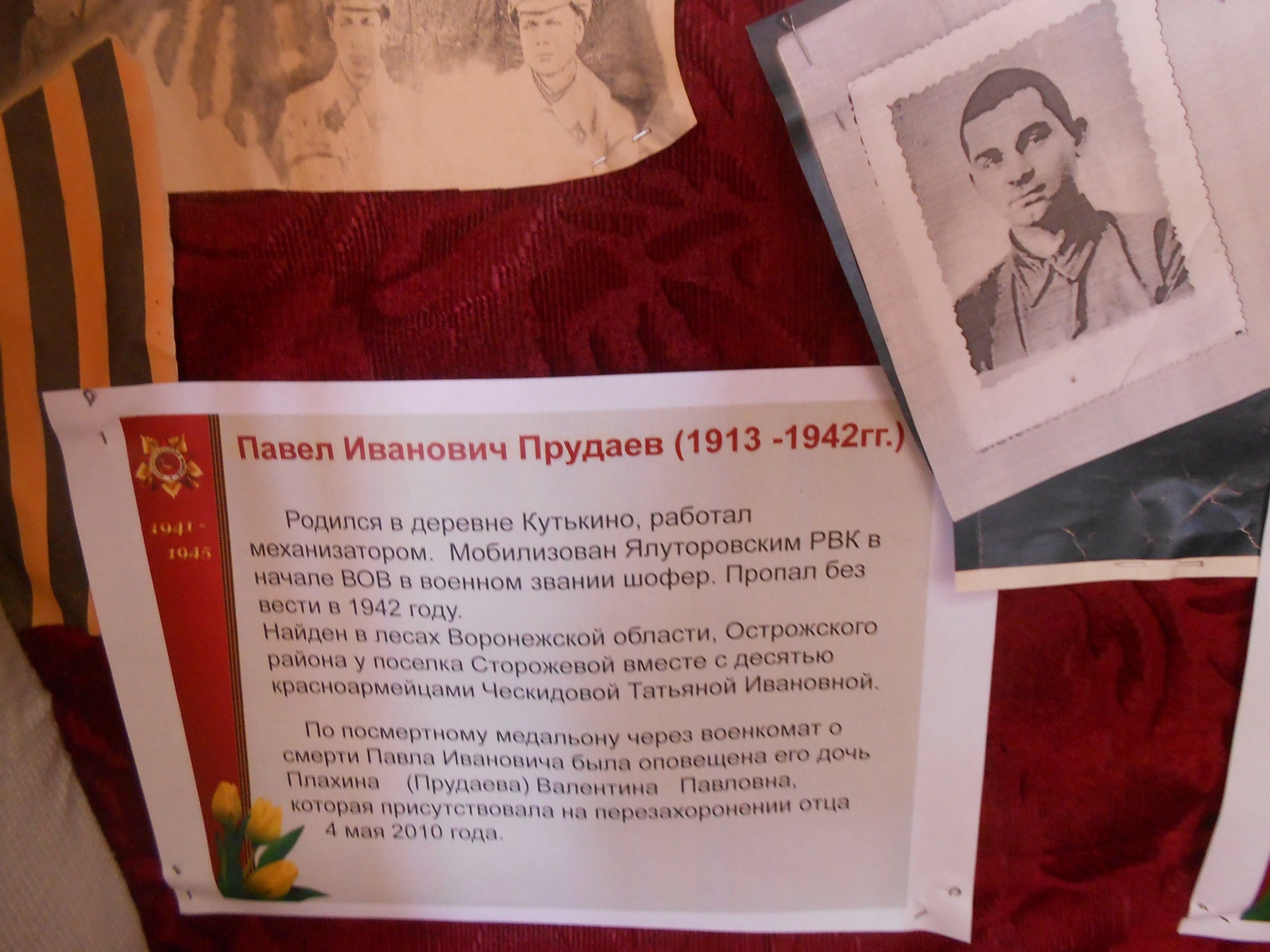 Мы чтим память 65 ветеранов
Мы помним и гордимся
Мы помним и гордимся
Нет, не забудет наш народ
Тот страшный год – войны начало
И наш победный, славный год, 
Когда войны уже не стало
День Победы
И помнит каждый человек
Войны великие сраженья
И передаст из века в век
Из поколенья в поколенье.
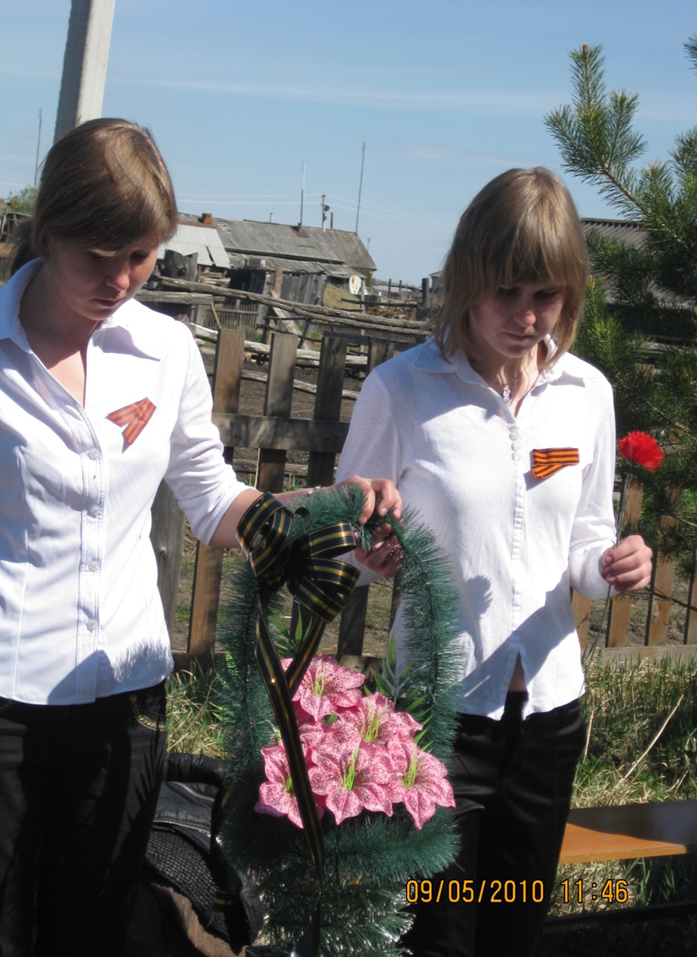